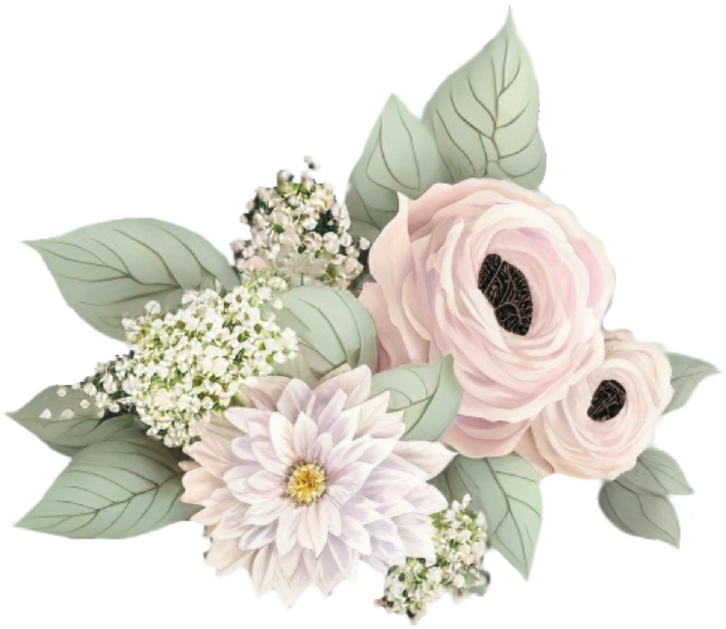 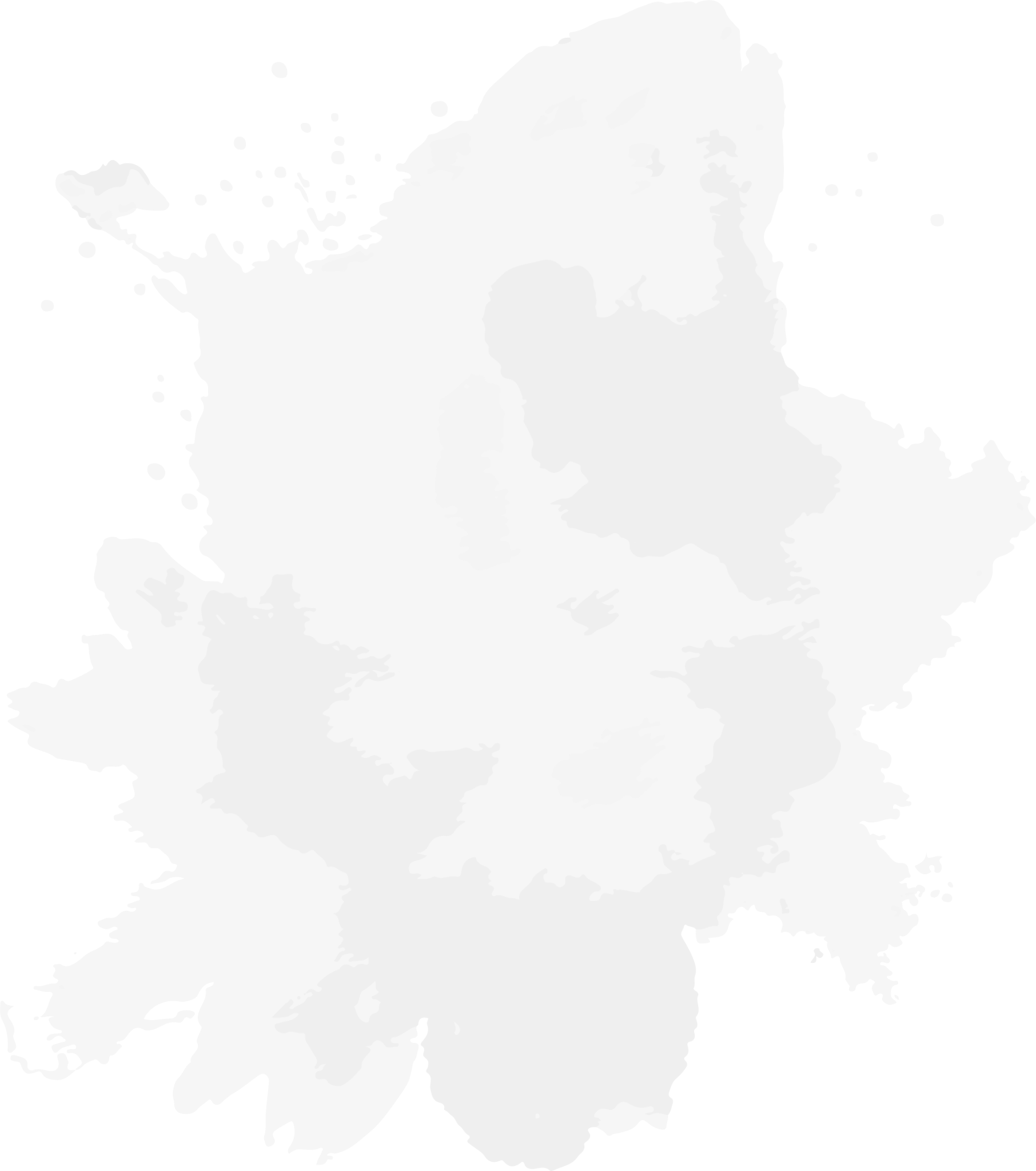 Bridal Shower
PLEASE JOIN US IN HONORING
SUNDAY
OCTOBER
Bernita Heaney
18
09.00 PM
2025
THE LAKIN LEMKE RESTAURANT
427 PIPER MEADOWS | RUSSELBERG
KINDLY RSVP BY 5.1 TO Damaris
423.7899 or YOURMAIL.COM
OLIVIA IS REGISTERED AT STORE ONE